Ознакомление родителей с новым разделом сайта «Независимая Оценка Качества образования»
Материал подготовила Богатырева Т.Е.
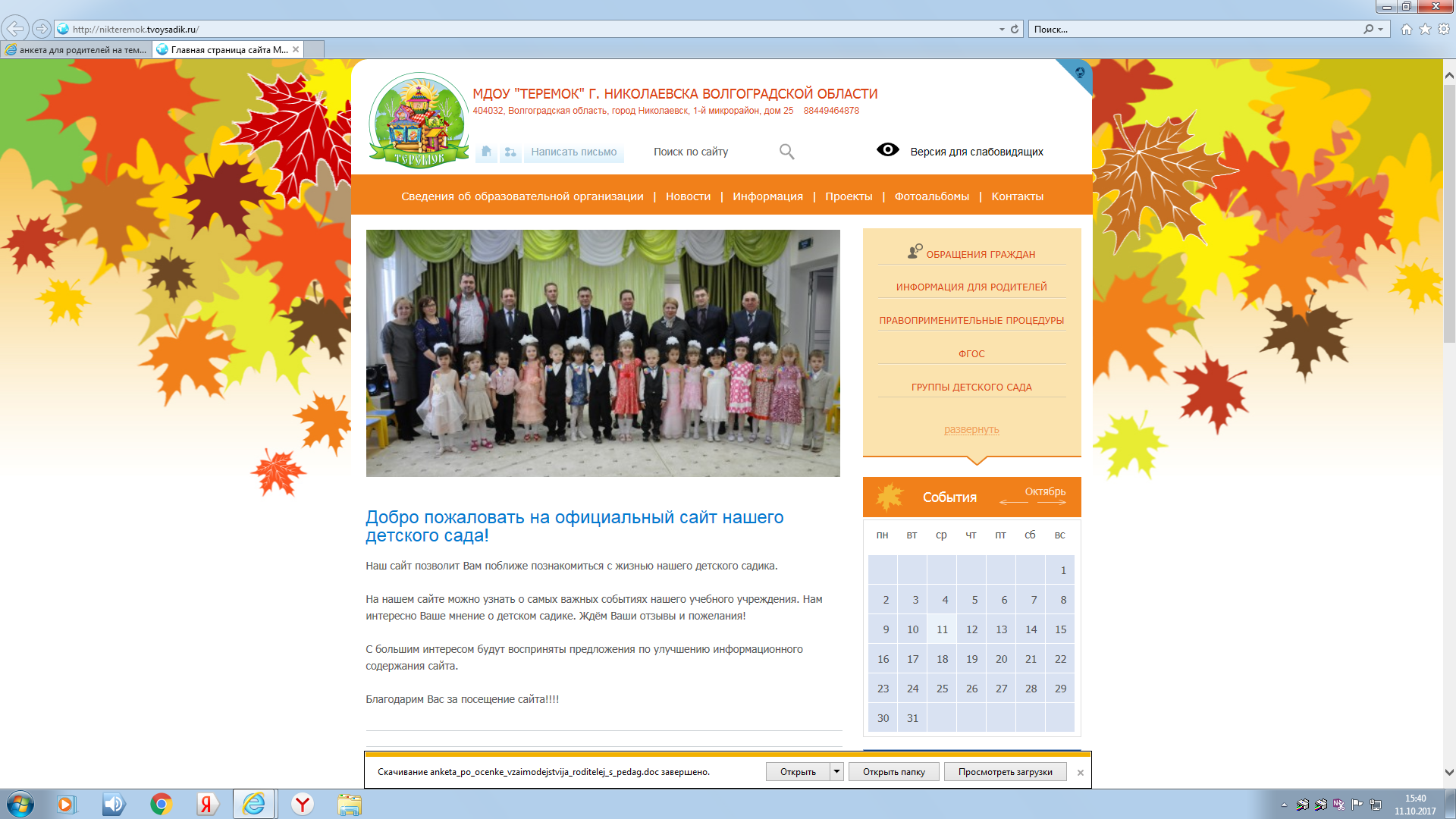 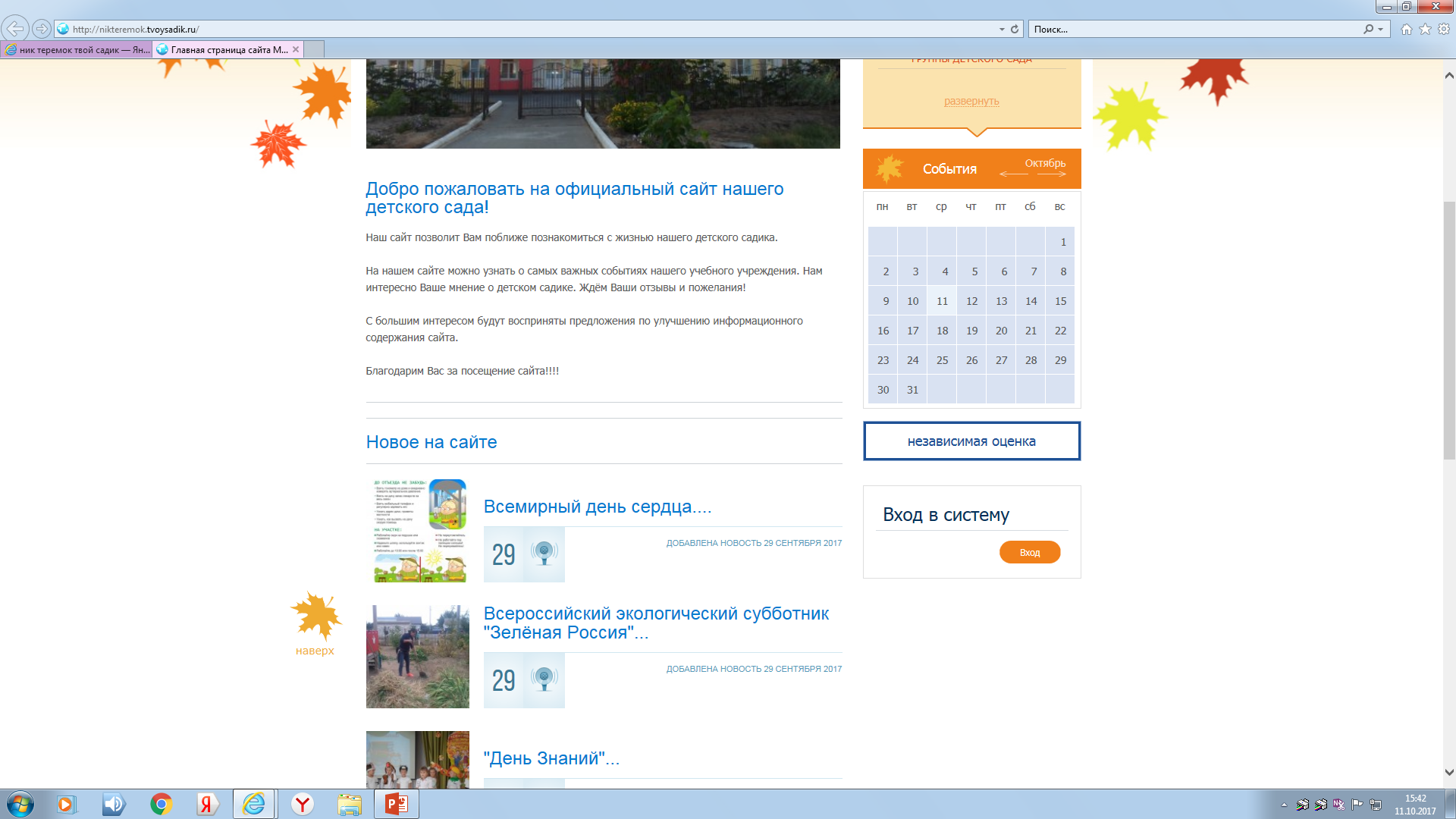 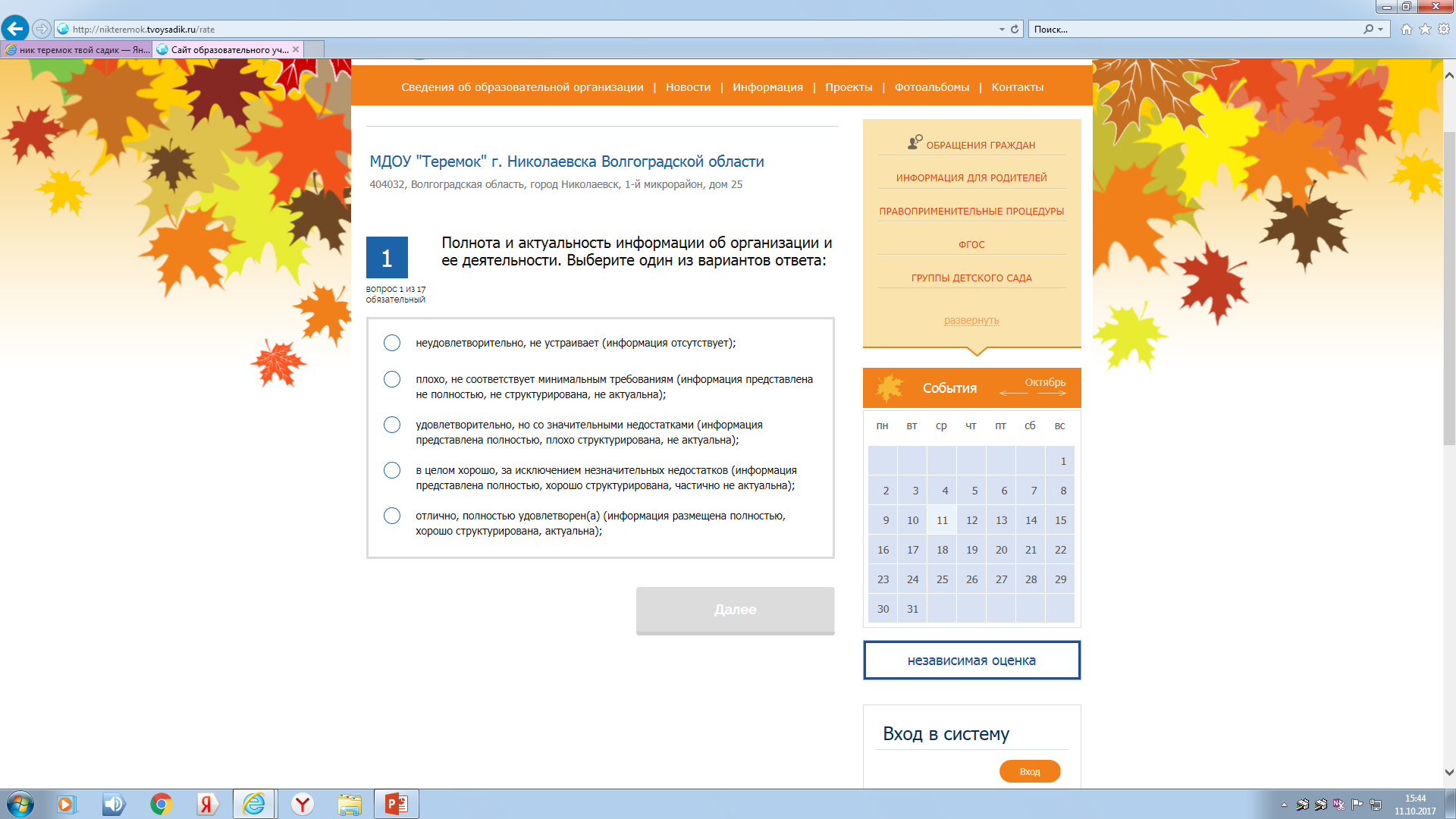 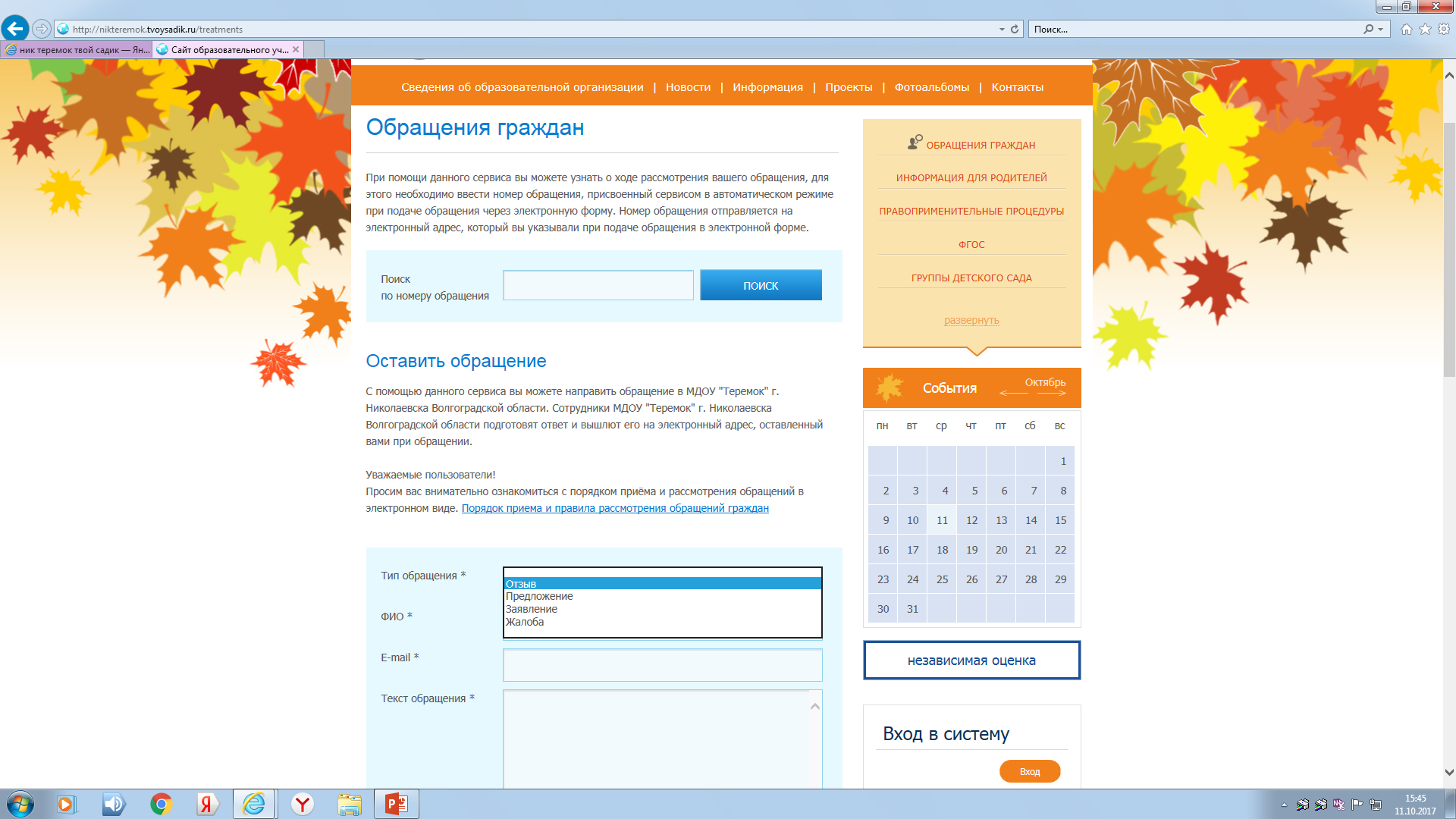 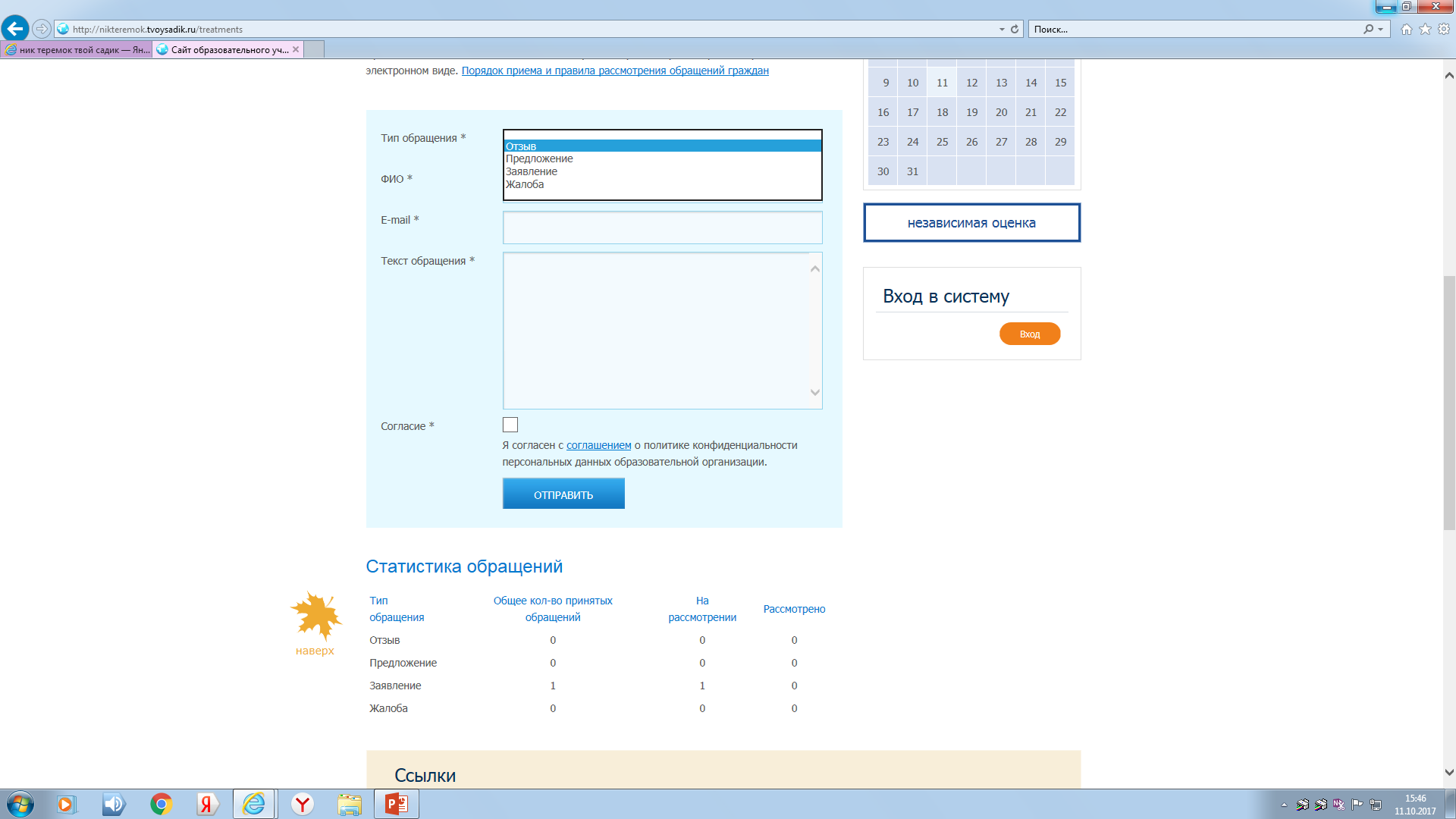 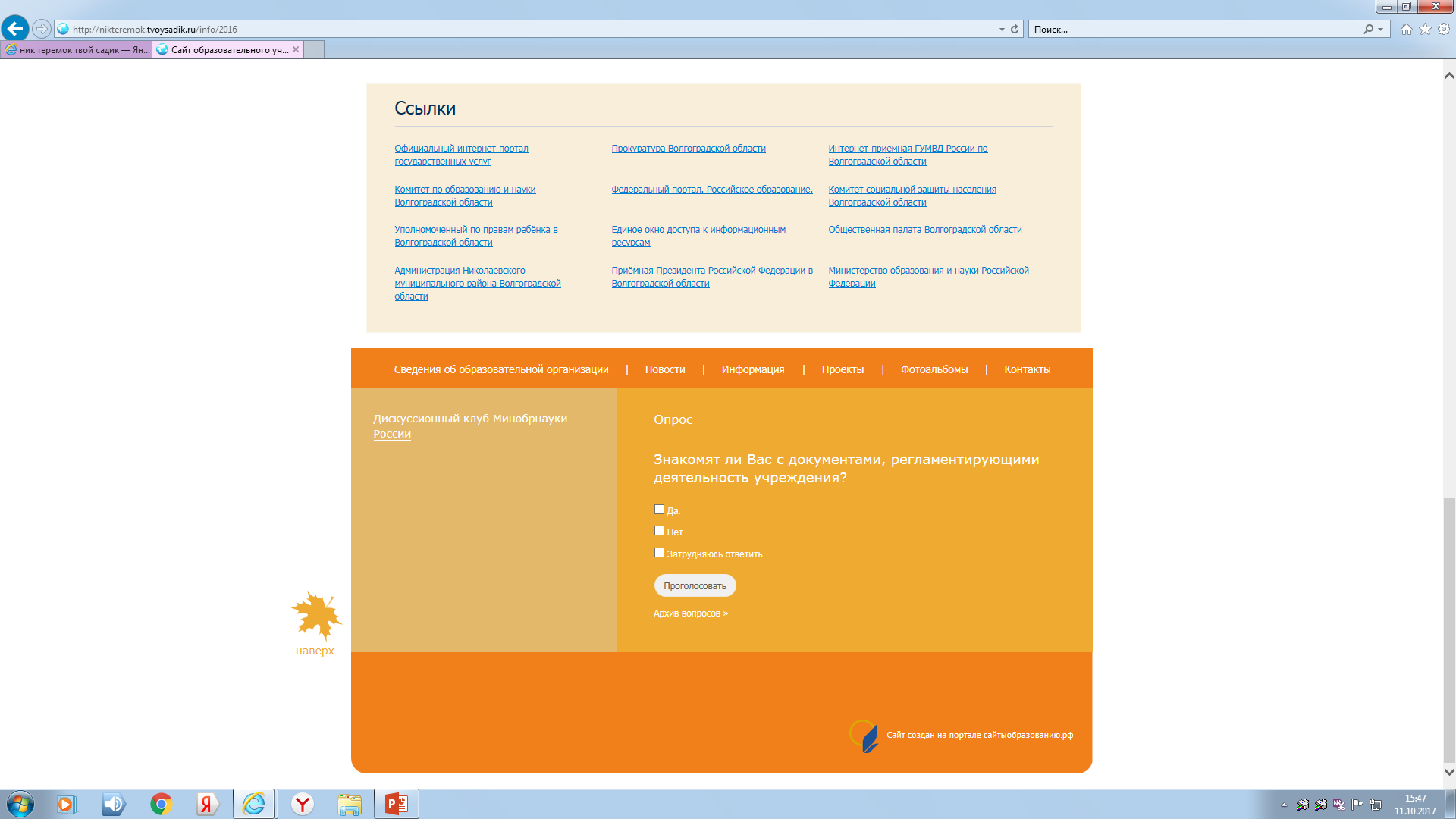